CLASSROOM NEWS
Week of January 21, 2019  danielleroderick@sevier.org
Mark Your Calendar
Shopping Mall, Jungle, and Circus
We are excited about upcoming surprises at CES!  Please be on the lookout next week for information regarding our surprise in the newsletter!
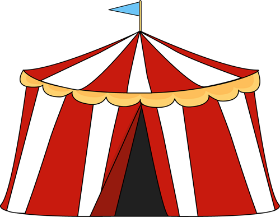 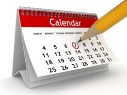 1/21 Martin Luther King Jr. Holiday: No School

1/29 Tentative 100th Day of School

2/11 Progress Reports

2/14 Valentine’s Day Party
Math
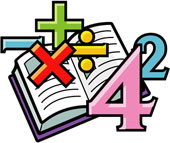 Students will add and subtract using models and the vertical method.
Reading, Spelling, and Grammar tests will be on Wednesday. 
WHAT’S HAPPENING THIS WEEK
Reading
Vocabulary
Spelling Words
Students will identify the main idea of a text.
1. knowledge
2. curious
3. motion
4. silence
5. illness
6. imitated
7. darkness
8. behavior

Vocabulary Skill:
Suffix -ly
own
most
soap
float
both
know
loan
goat
flow
loaf
throw
coach




so
grow
  swallow
  ocean
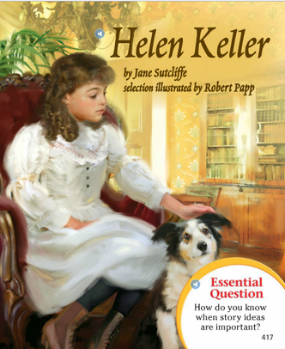 It’s ok to not know, 
but it’s not ok to not try.